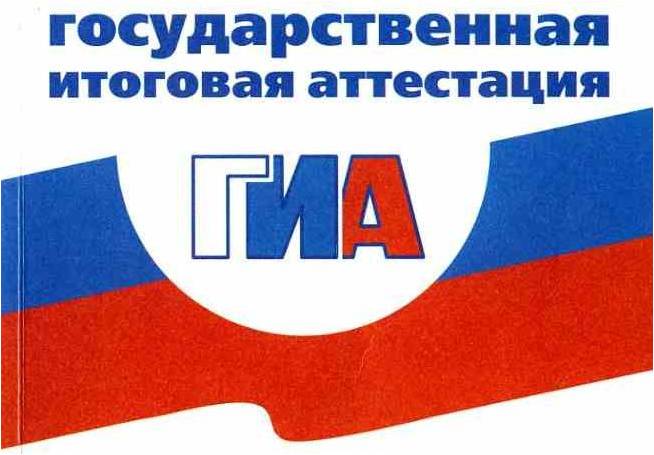 Порядок проведения государственной  итоговой аттестации (ГИА)  выпускников 9, 11 классов 
в 2022  году
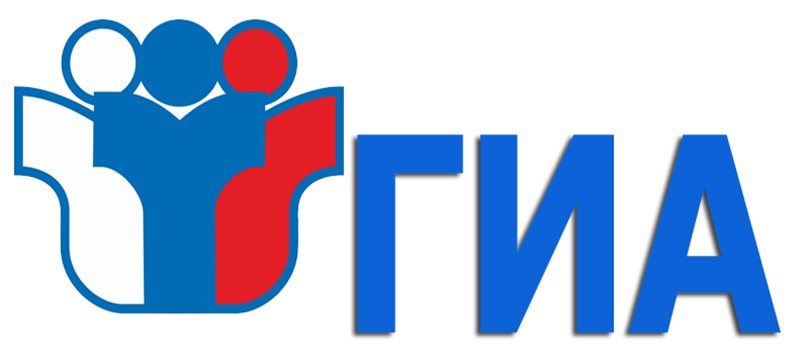 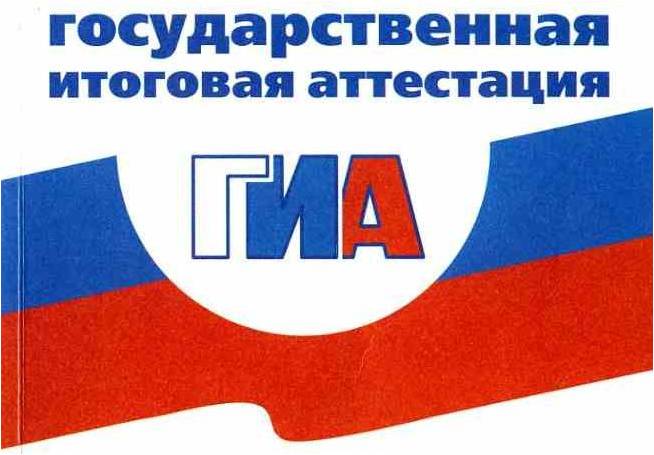 Нормативная база
Федеральный закон от 29.12.2012 г. №273-ФЗ «Об образовании в Российской Федерации»
Приказ министерства просвещения Российской Федерации от 07 ноября 2018 г. № 189/1513 «Об утверждении Порядка проведения государственной итоговой аттестации по  образовательным программам основного общего образования» (9 класс).
Приказ министерства просвещения Российской Федерации от 07 ноября 2018 г. № 189/1512 «Об утверждении Порядка проведения государственной итоговой аттестации по  образовательным программам  среднего общего образования» (11 класс).
Формы проведения  государственной  итоговой  аттестации
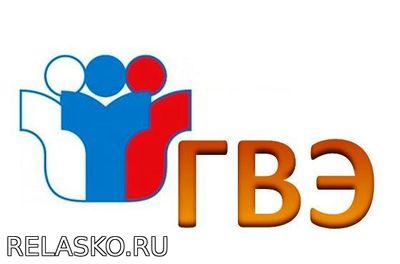 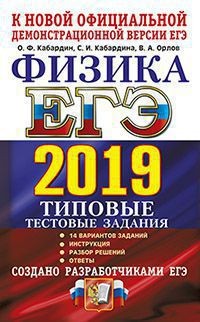 Основной  государственный  экзамен ( ОГЭ- 9 класс)
Единый государственный экзамен (ЕГЭ-11 класс)
Государственный  выпускной  экзамен – ГВЭ (9,11 класс)-для учащихся с ОВЗ, детей инвалидов…
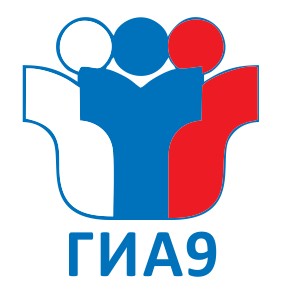 ГИА-9
Обязательные предметы:  русский язык  и  математика
2 обязательных  предмета по выбору учащегося:
(физика, химия, биология, история,  география, информатика и ИКТ,  иностранные языки, обществознание,  литература)
Аттестат = успешные результаты ГИА	по  4 (четырем) учебным предметам
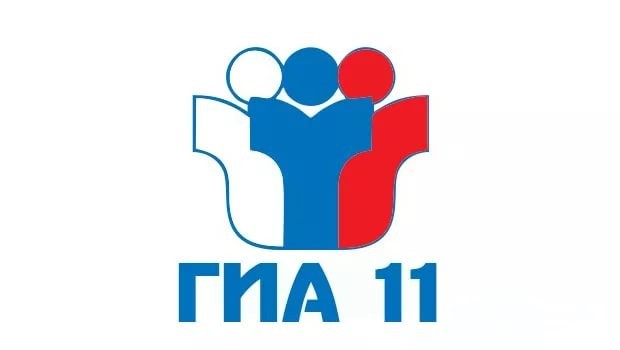 ГИА-11
Обязательные предметы:  русский язык  
и  математика
 (базовая или профильная)
Любое  количество  предметов по выбору (физика, химия, биология, история,  география, информатика и ИКТ,  иностранные языки, обществознание,  литература)
Аттестат = успешные  результаты ГИА	по  2 (обязательным) учебным предметам
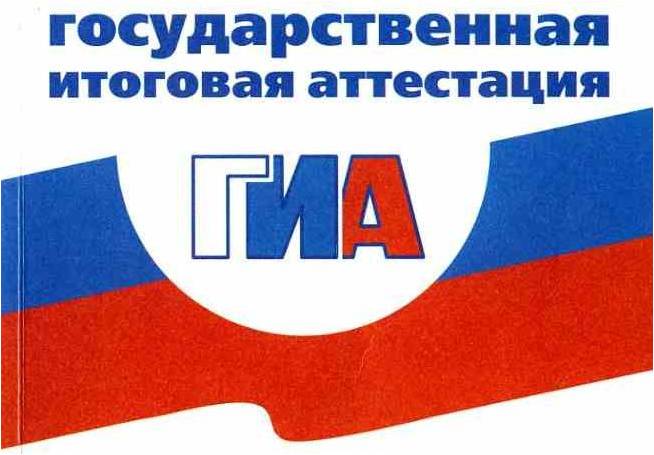 Порядок проведения государственной  итоговой аттестации
Заявления об участии в ГИА
Заявления подаются  участниками лично (или родителями) в образовательную организацию, в которой обучаются.  Сроки подачи заявления:
11 класс- до 1 февраля 2022 года
9 класс- до 1 марта 2022 года
Участники государственной итоговой аттестации
К ГИА-9 допускаются обучающиеся, не имеющие  академической задолженности (годовые отметки по всем  учебным предметам учебного  плана за  9 класс не ниже удовлетворительных), а так же, имеющие результат «зачет» за  итоговом собеседовании по русскому языку.
К ГИА-11 допускаются обучающиеся,  не имеющие  академической задолженности (годовые отметки по всем  учебным предметам учебного  плана за  10-11 класс не ниже  удовлетворительных), а так же  имеющие результат «зачет» за  итоговое  сочинение.
Порядок проведения государственной итоговой  аттестации по образовательным программам  основного	 общего и среднего общего образования
В ППЭ выпускник обязан предоставить паспорт
ППЭ оборудуются стационарными и  переносными металлоискателями,  средствами видеонаблюдения.
С собой иметь черную гелевую ручку,  дополнительные устройства и материалы,  используемые по отдельным учебным предметам, в соответствии с перечнем ежегодно  утверждаемым  приказом Министерства образования и науки Российской Федерации.
39
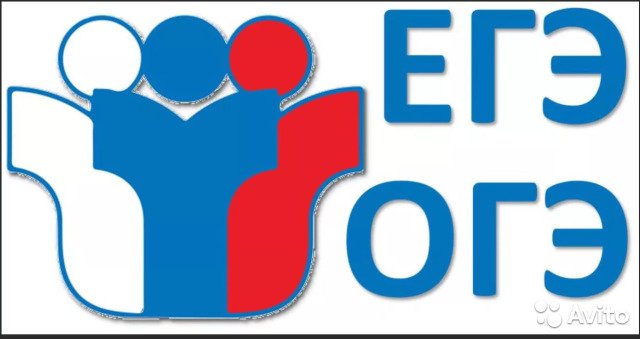 Порядок проведения государственной  итоговой	аттестации по образовательным  программам	основного общего  и среднего образования
При установлении факта наличия и (или)  использования указанными лицами средств  связи, средств обучения и воспитания во время  проведения экзаменов или иного нарушения ими  установленного порядка проведения экзаменов  уполномоченные представители экзаменационной  комиссии удаляют указанных лиц из  образовательной организации и составляют  акт об удалении с экзамена.
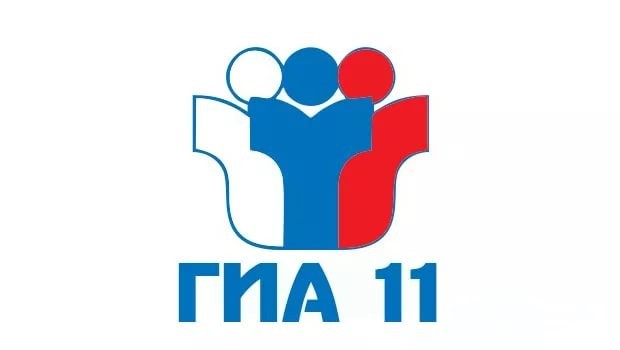 Даты проведения и продолжительность экзаменов 
в 11 классах  (приказ Минпросвещения от 17 ноября 2021 г. №834/1479 «Об утверждении единого расписания ЕГЭ… в 2022году»
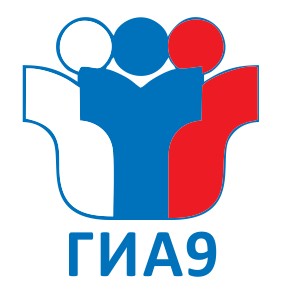 Даты проведения и продолжительность экзаменов в 9 классах (приказ Минпросвещения от 17 ноября 2021 г. №836/1481 «Об утверждении единого расписания ОГЭ… в 2022 году»
33
Минимальное  количество баллов ЕГЭ
 по общеобразовательным предметам в 
 2022 году для поступления в ВУЗ (из приказа МИНОБРНАУКИ от  5 августа 2021 г. №  713)
1. Установить минимальное количество баллов  единого государственного экзамена по общеобразовательным предметам, …. По которым проводится прием на обучение, находящихся в ведении Министерства науки
 и высшего образования РФ…
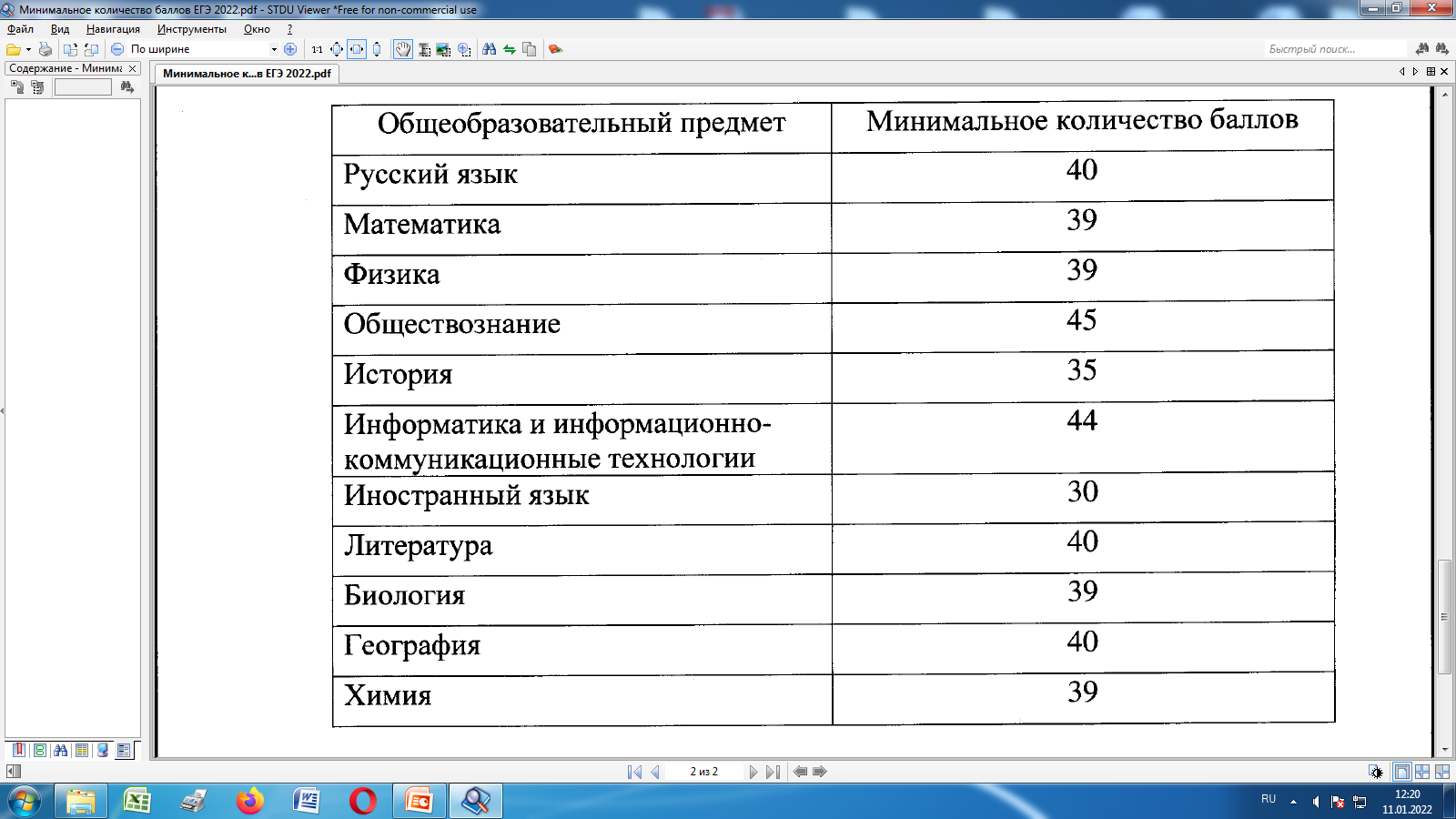 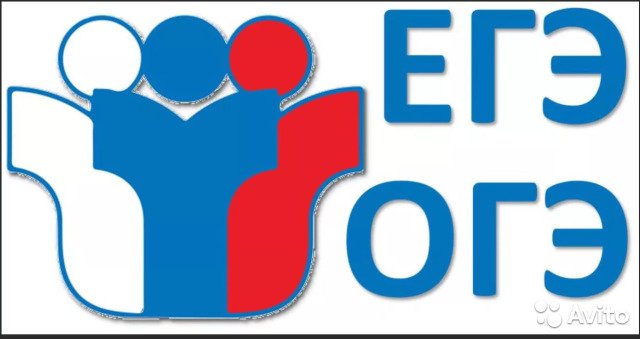 Повторный  допуск к экзаменам 
в текущем учебном году
9 класс
получившие на государственной итоговой  аттестации неудовлетворительные  результаты не более чем по  двум  учебным предметам (кроме участников ГВЭ);
не  явившиеся на экзамены по уважительным  причинам (болезнь или иные обстоятельства,  подтвержденные документально);
не завершившие выполнение экзаменационной  работы по уважительным причинам (болезнь или  иные обстоятельства, подтвержденные  документально).
11 класс
получившие на государственной итоговой  аттестации неудовлетворительный результат по  одному из обязательных учебных предметов;
не  явившиеся на экзамен по уважительным  причинам (болезнь или иные обстоятельства,  подтвержденные документально);
не завершившие выполнение экзаменационной  работы по уважительным причинам (болезнь или  иные обстоятельства, подтвержденные  документально);
Обучающимся, не прошедшим ГИА или  получившим на ГИА неудовлетворительные  результаты более чем по двум учебным  предметам, либо получившим повторно  неудовлетворительный результат по одному  из этих предметов на ГИА в дополнительные  сроки, будет предоставлено право повторно  сдать экзамены по соответствующим учебным  предметам не ранее 1 сентября текущего года.
53
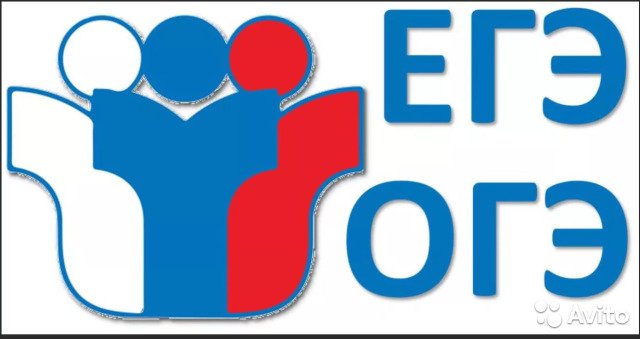 Прием и рассмотрение апелляций
В целях обеспечения права на  объективное оценивание, обучающимся  предоставляется право подать в  письменной форме апелляцию о  нарушении установленного порядка  проведения государственной итоговой  аттестации по учебному предмету и  (или) о несогласии с	выставленными  баллами в конфликтную комиссию.
1. Апелляцию о нарушении установленного  порядка проведения государственной  итоговой аттестации по учебному предмету  обучающийся подает в день проведения  экзамена по соответствующему учебному  предмету уполномоченному представителю  экзаменационной комиссии, не покидая  образовательной организации
2. Апелляция о несогласии с  выставленными баллами  может быть  подана в течение одного рабочего дня со  дня  их передачи в образовательную организацию.
58
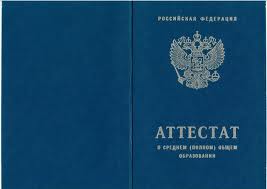 Выставление оценок в аттестат (11 класс)
( В соответствии с приказом Минпросвещения России от 05.10.2020 г. №546 «Об утверждении Порядка заполнения, учета и выдачи аттестатов об основном общем и среднем общем образовании и их дубликатов»)
В аттестат выпускнику, получившему удовлетворительные результаты на государственной (итоговой) аттестации по математике и русскому языку, выставляются итоговые отметки, которые определяются «… как среднее арифметическое полугодовых и  годовых отметок обучающегося за каждый год обучения по образовательной программе  среднего общего образования и выставляются в аттестат целыми числами в соответствии с правилами математического округления» (баллы, полученные  на ЕГЭ по учебным предметам на итоговую оценку не влияют):
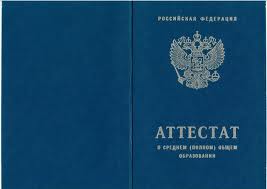 Выставление оценок в аттестат (9 класс)
Итоговые отметки за 9 класс по русскому языку и  математике и двум учебным предметам, сдаваемым по  выбору обучающегося, определяются как среднее  арифметическое годовой и экзаменационной отметок  выпускника и выставляются в аттестат целыми числами  в соответствии с правилами математического  округления.
Итоговые отметки за 9 класс по другим учебным предметам выставляются на основе годовой отметки  выпускника за 9 класс.
67
Сайты по вопросу подготовки и проведения ЕГЭ, ГИА в 2022 году
http: //WWW. fipi. ru/
 http: //WWW. ctege. info. ru/
 http: //WWW. ege. edu. ru/
 http: //WWW. rustest. ru/ 
http: //WWW.  obrnadzor. gov. ru/
 http: //WWW. stavminobr ru/ 
http: //WWW. stavedu. ru/
 http://
edu.gov.ru.